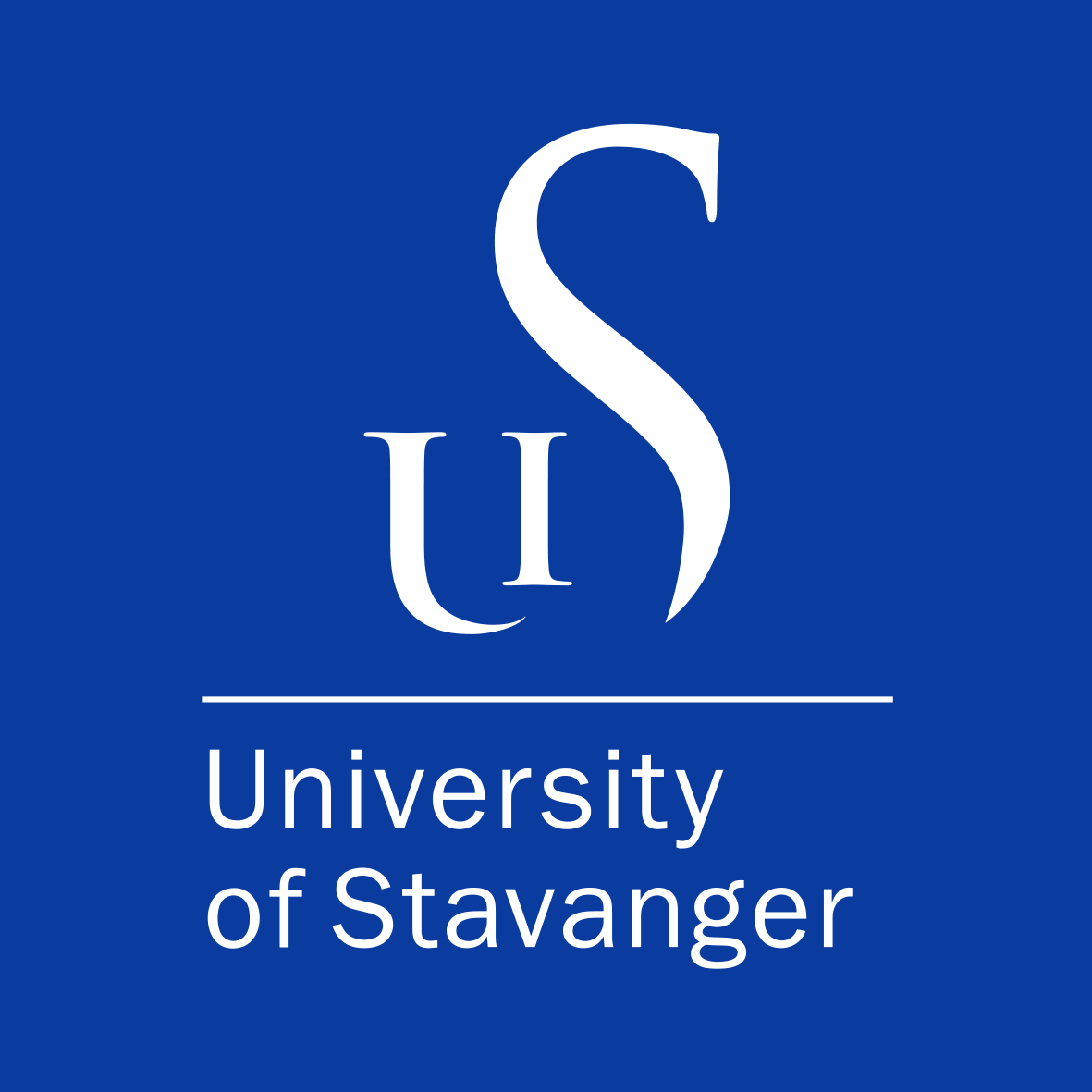 Laser Powder Bed Fusion of Co-Cr-Fe-Mo alloy: 
Effect of Process Parameters on 
the Microstructure and Texture
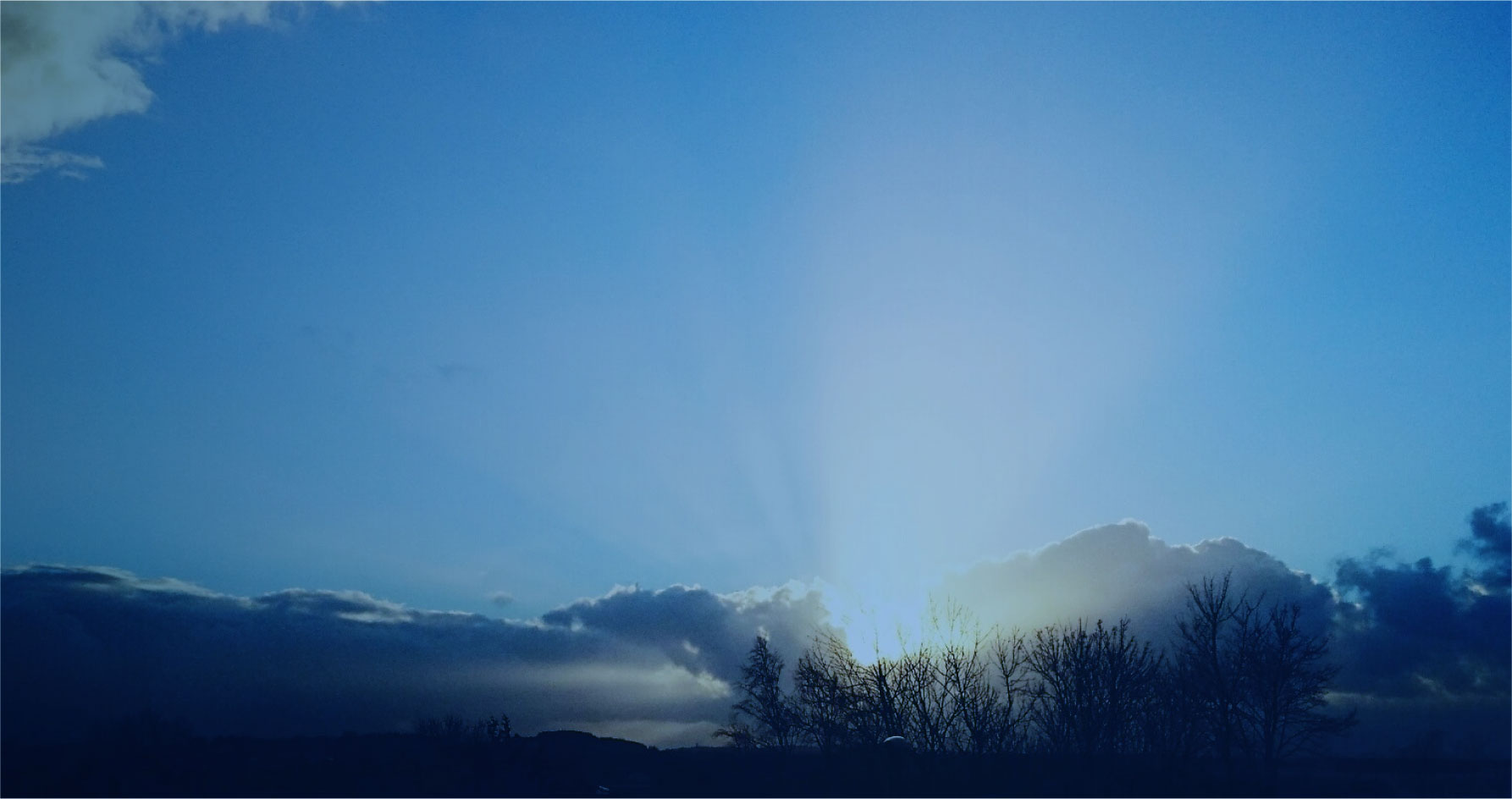 Dena Khazeni, Navid Sayyar, Vidar Folke Hansen
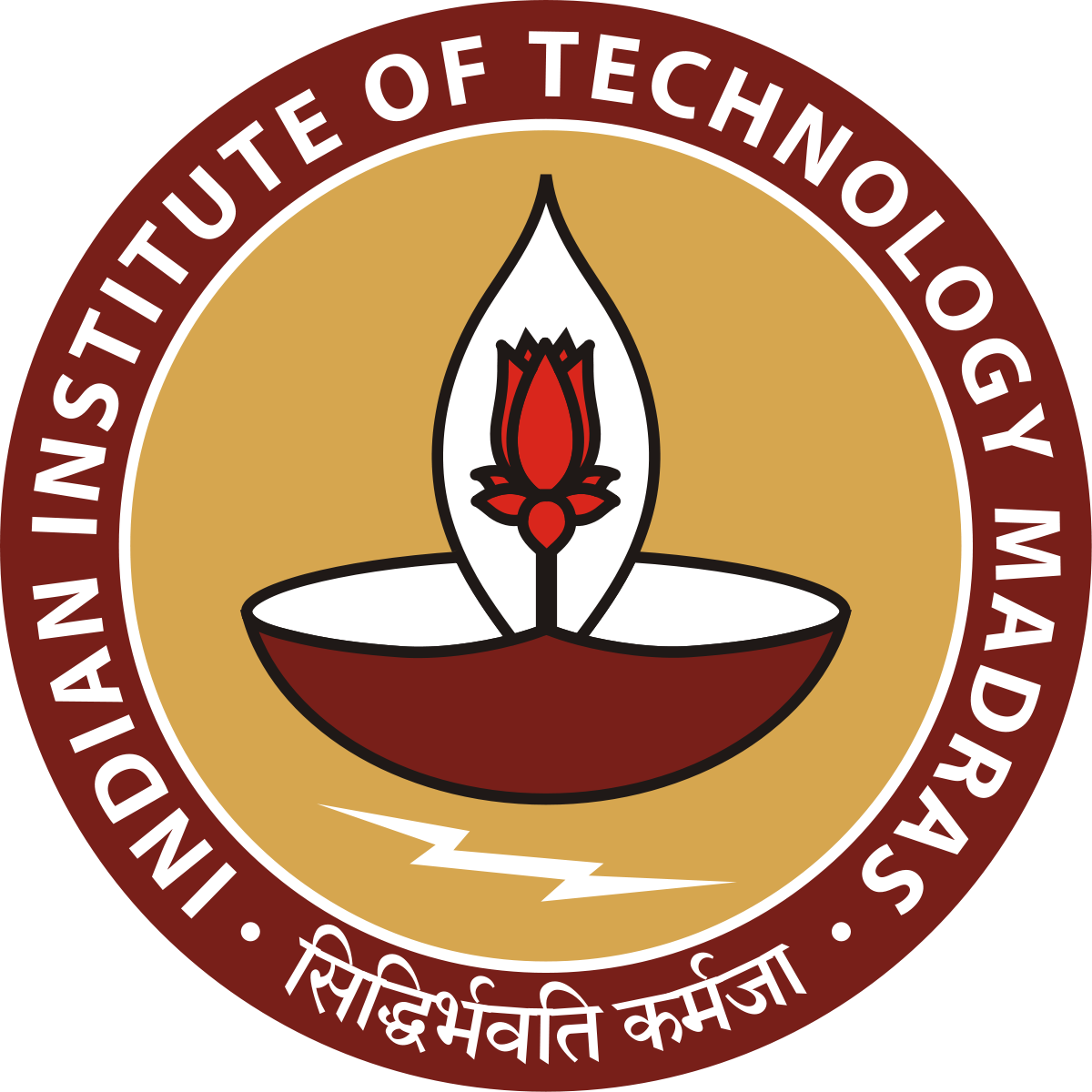 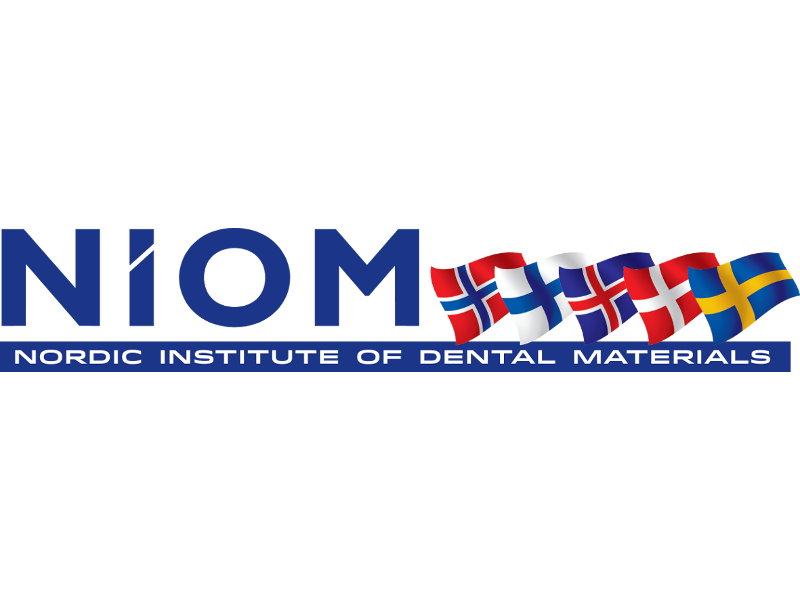 MetAMeT Symposium
Implants and Prosthetics
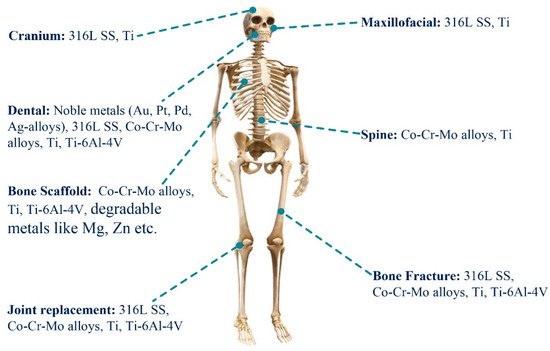 Bai, Long, et al. "Additive manufacturing of customized metallic orthopedic implants: Materials, structures, and surface modifications." Metals 9.9 (2019): 1004.
Maxillofacial Reconstructive and Dental Implants
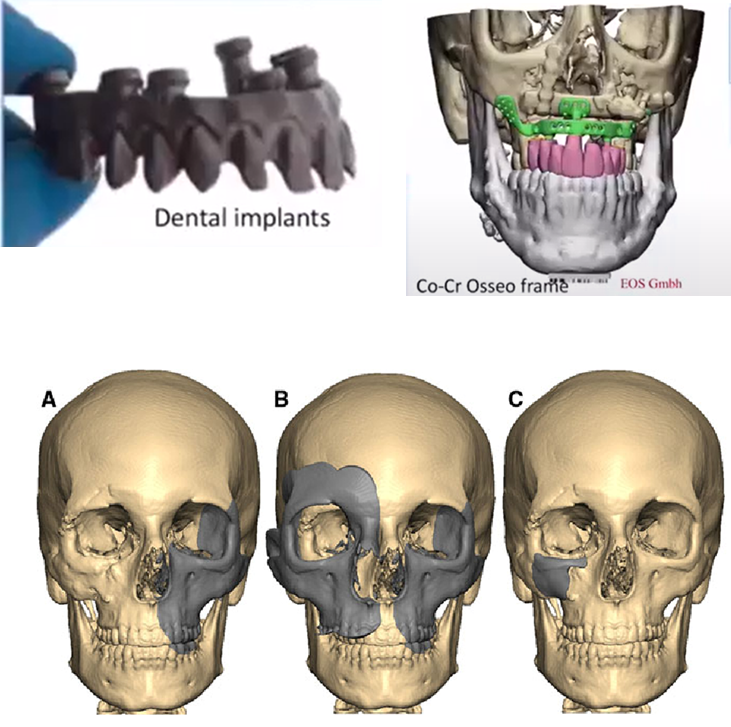 Co-Cr-Mo Alloys:
Bio compatible
Good fatigue resistance
Enough toughness
Good corrosion resistance
Relatively light weight
Oral Health Reports, 2017 4 (3), 201-208
Maxillofacial reconstructive implants
Aesth Plast Surg (2012) 36-660-665
Conventional Method: Casting, Milling, Cad/Cam
Problems:
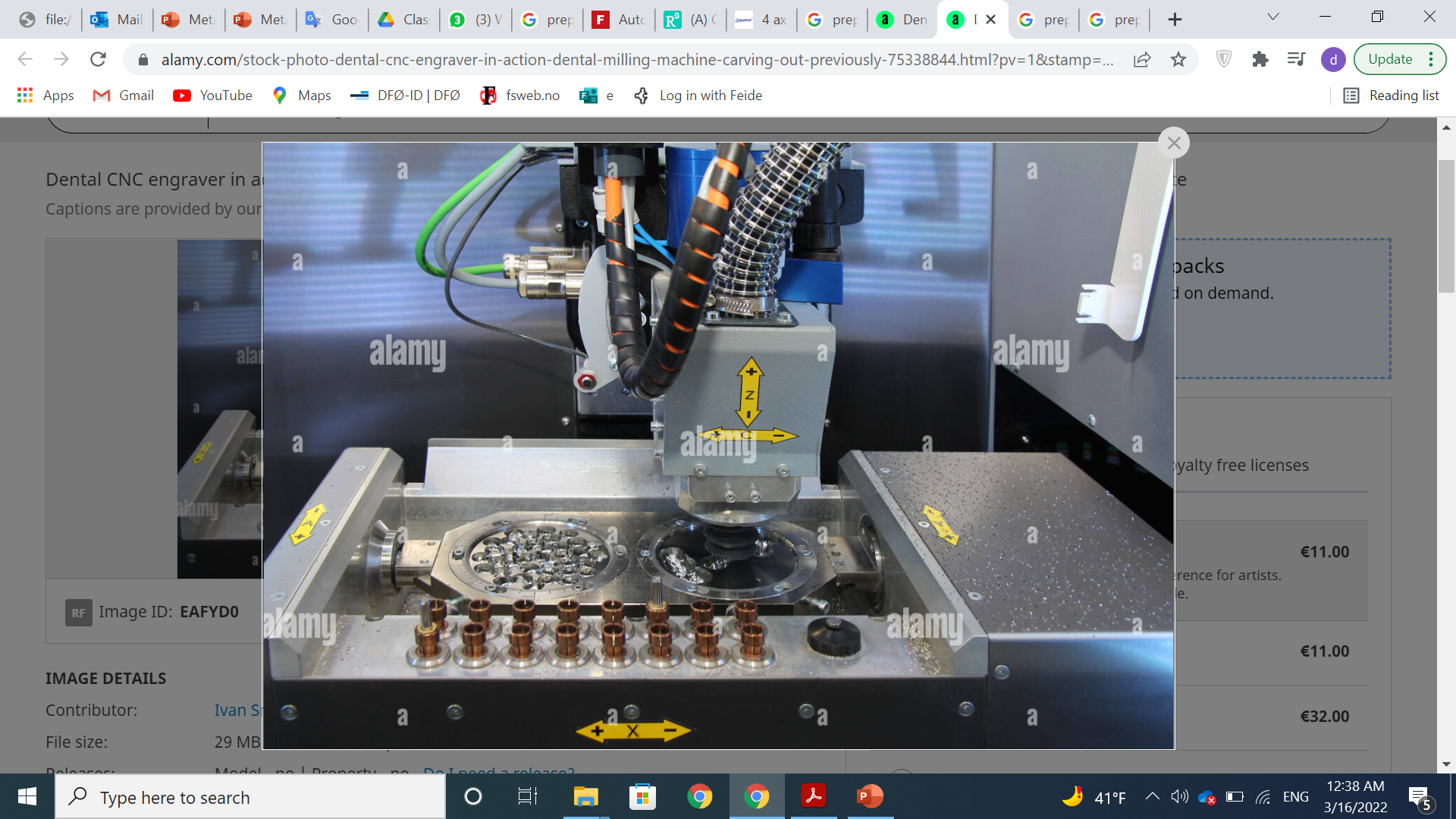 Material efficiency
Issues with complicated prosthesis structure
Time consuming
labor-intensive task
Ivan Smuk / Alamy Stock Photo, Dental milling machine
The needs for the proposed project
Conventional Co-Cr-Mo alloys contain 60% Cobalt.
Cobalt issues:
Limited resources - high price
Economic, security, and societal issues
Lithium-ion batteries and high-temperature alloys for turbines needs Co which cannot be replaced
High amount of Cobalt is toxic in case of releasing in body
Solution:
Replacing cobalt with more readily available and cheaper elements (Iron)
Replacing the process of casting and milling with additive manufacturing
Additive Manufacturing
reduced material waste
allows for safe re-use of superfluous metal
Material savings
reducing the need for production of unused spare parts, costs, material use, energy and space
Print-on-demand
Complex structure design
unprecedented geometrical freedom which utilize no part-specific tooling
Parts can be produced within few hours after finalizing a design.
Z (BD)
Schematic illustration of laser powder bed fusion (L-PBF) selective laser melting (SLM) process
Printing parameters used for cube fabrication
Y
X
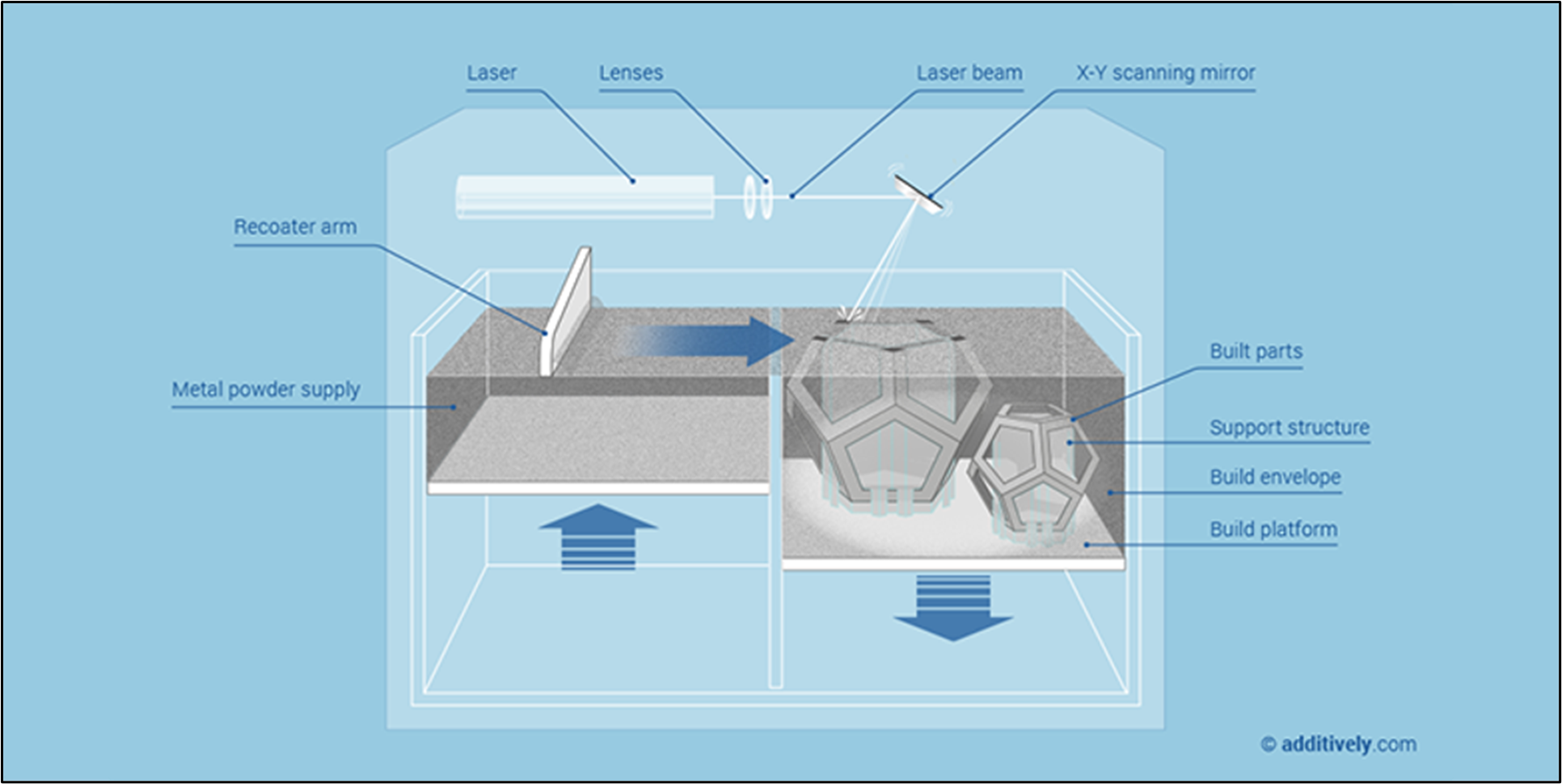 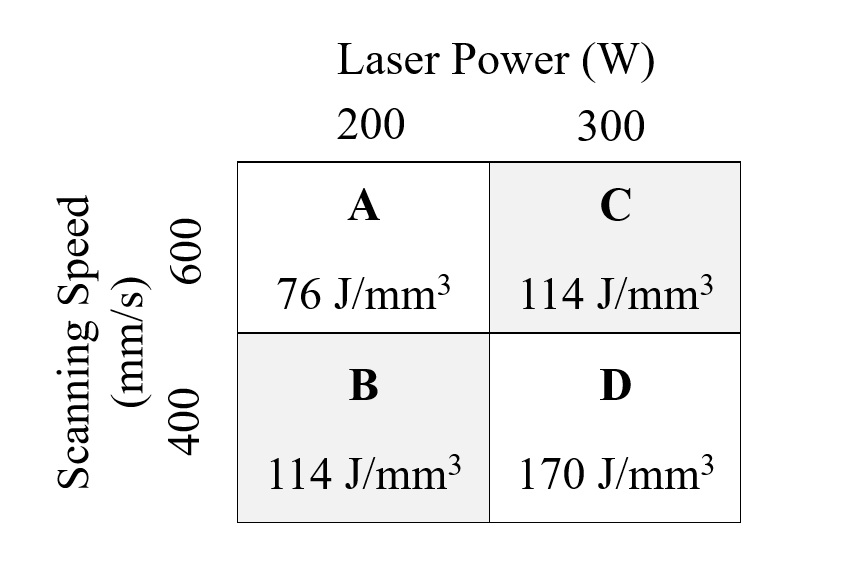 D
C
B
A
Schematic illustration of selective laser melting (SLM) technology working mechanism.    Courtesy : Additevely.com
Results
A
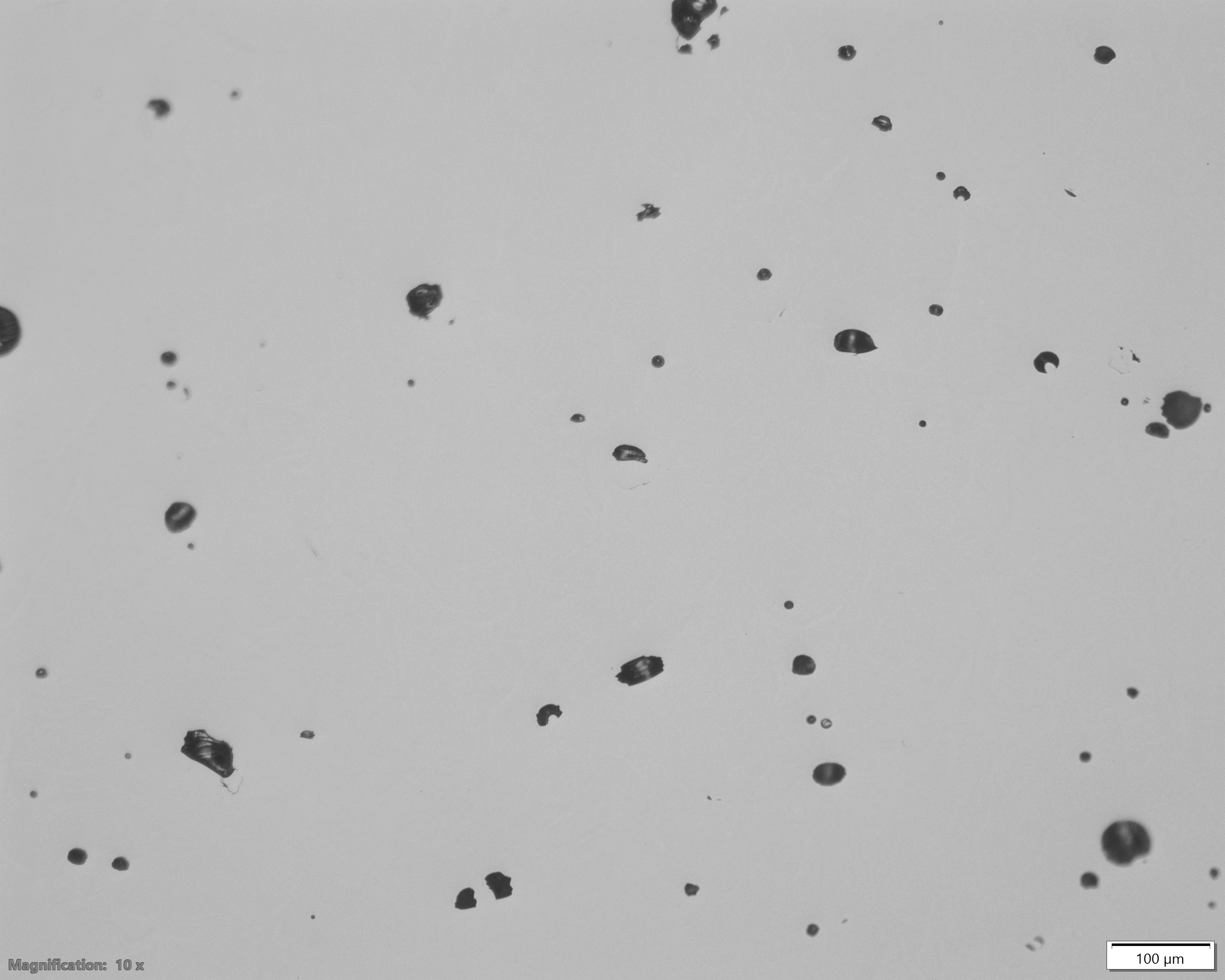 1.9%
Incomplete melting 
and lack of fusion
Low LED
Density measurement
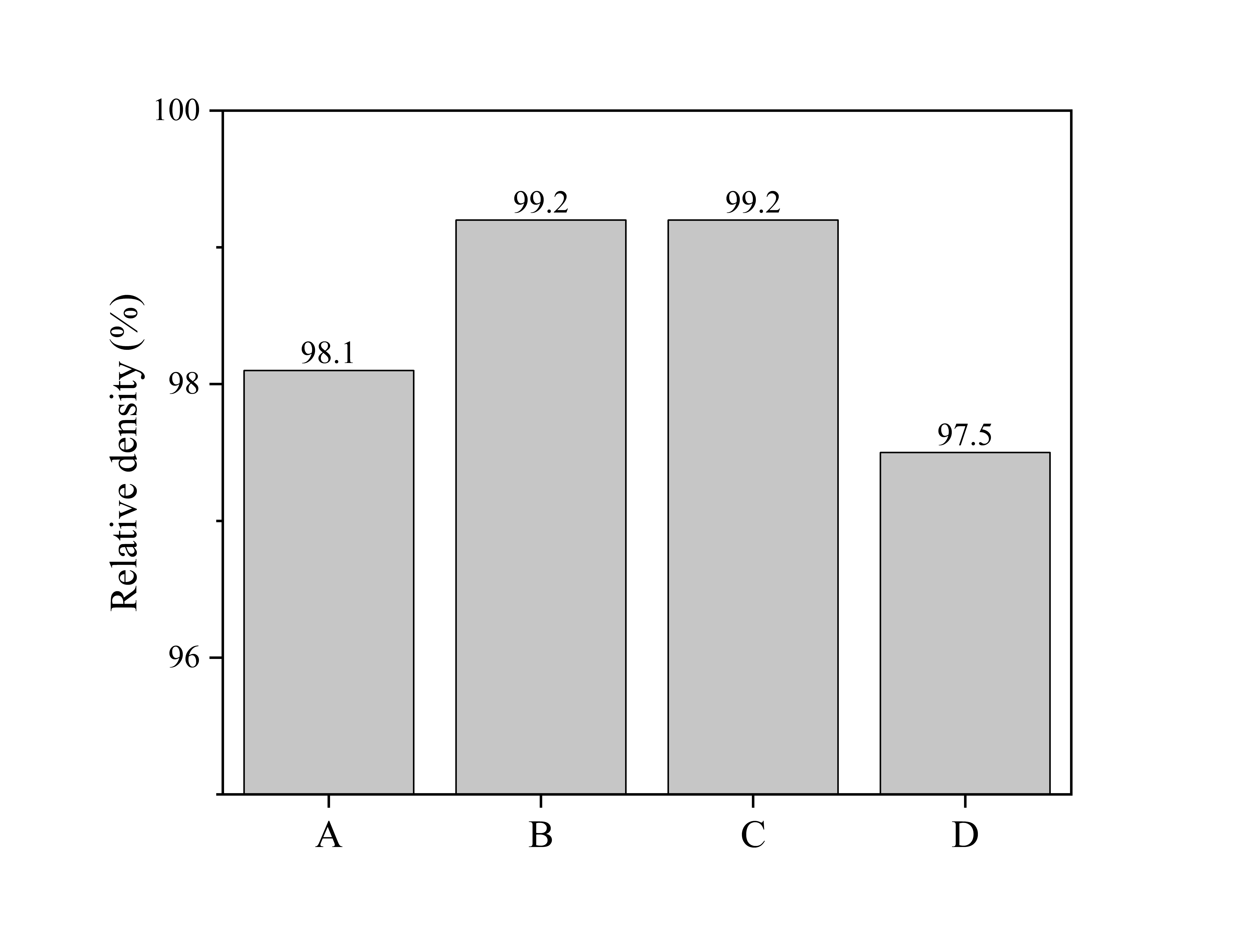 99.2
99.2
B
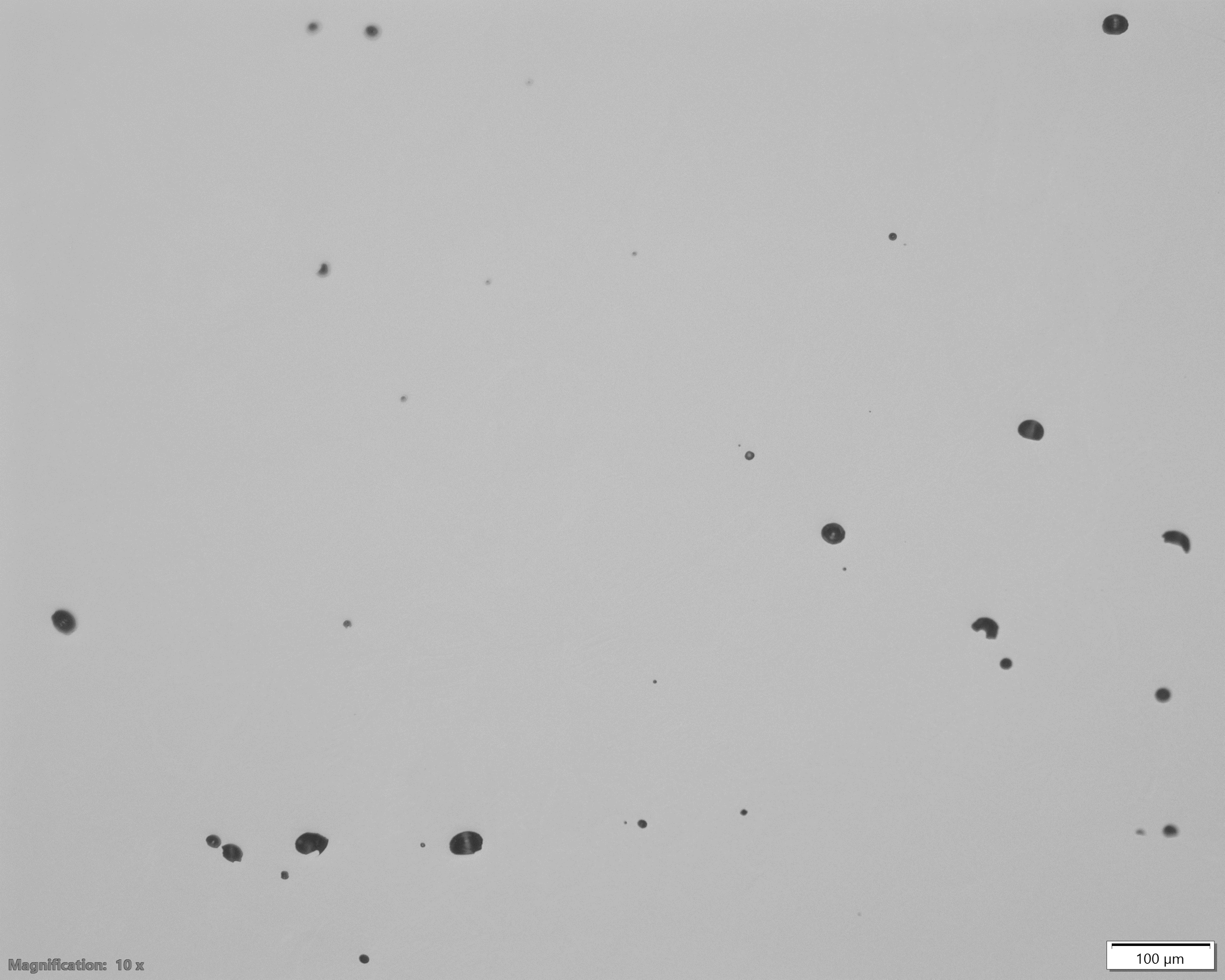 0.8%
Relative density (%)
98.1
97.5
Optimal balance 
laser power & scan speed
Moderate LED
C
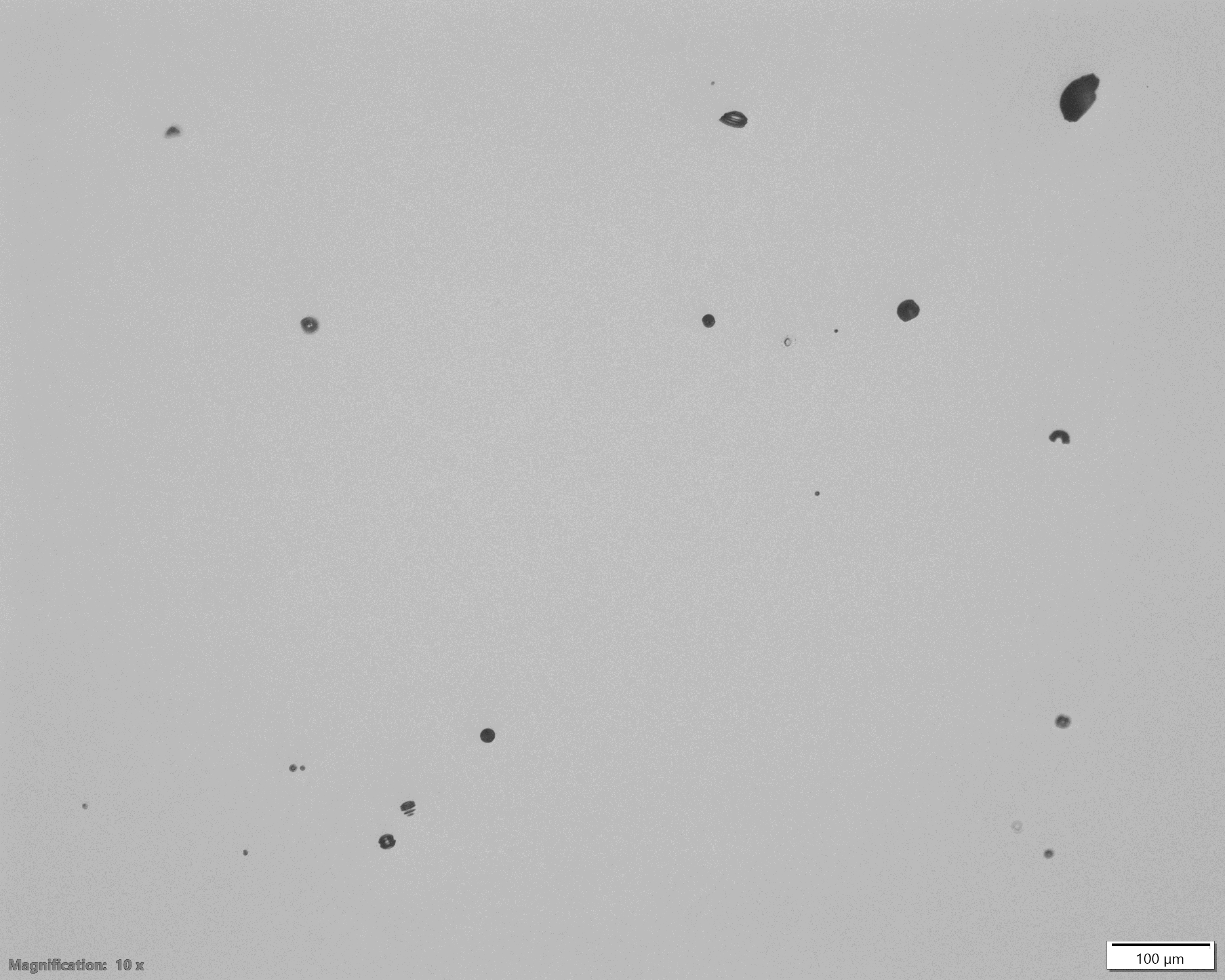 0.7%
LED: 114
LP: 200
SS: 400
LED: 170
LP: 300 
SS: 400
LED: 114
LP: 300
SS: 600
LED: 76
LP: 200 
SS: 600
D
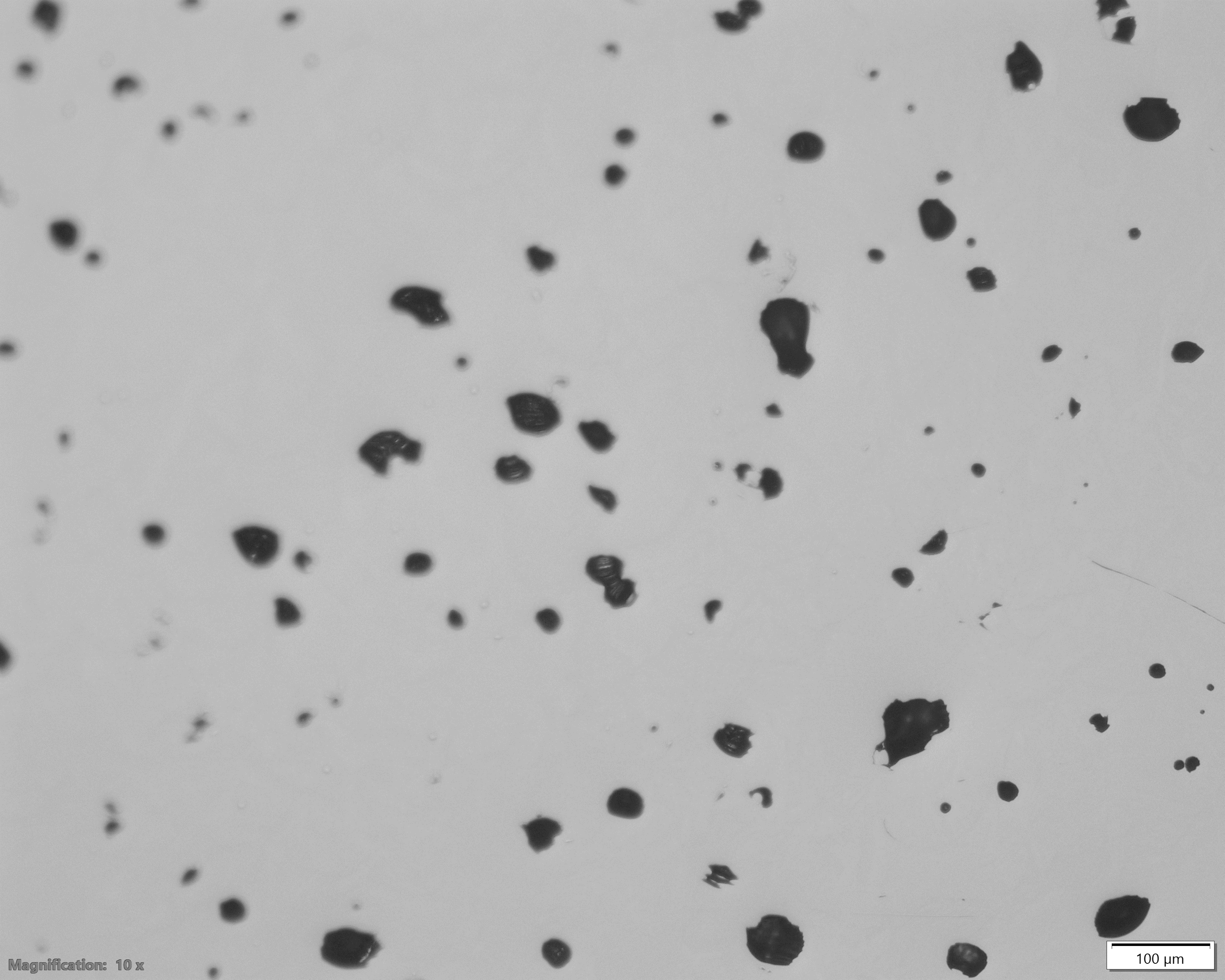 2.4%
Deep melt pools, 
increased vaporization,
keyhole formation
High LED
300 μm
300 μm
300 μm
300 μm
Results
SEM images of sample C
(a)
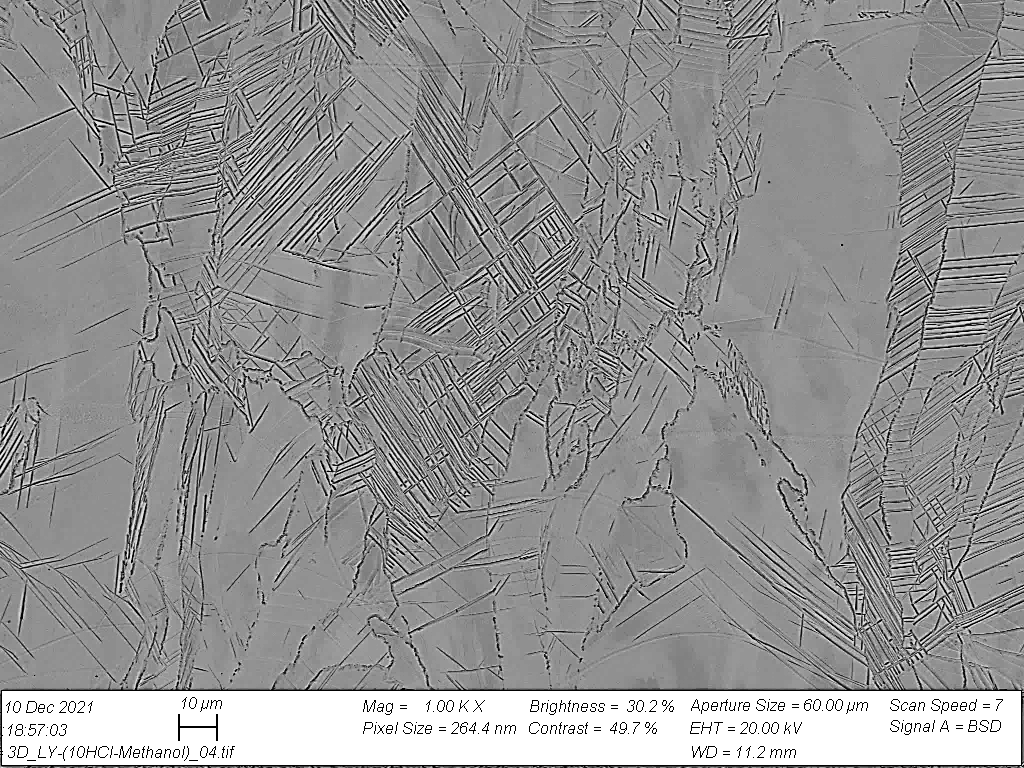 (b)
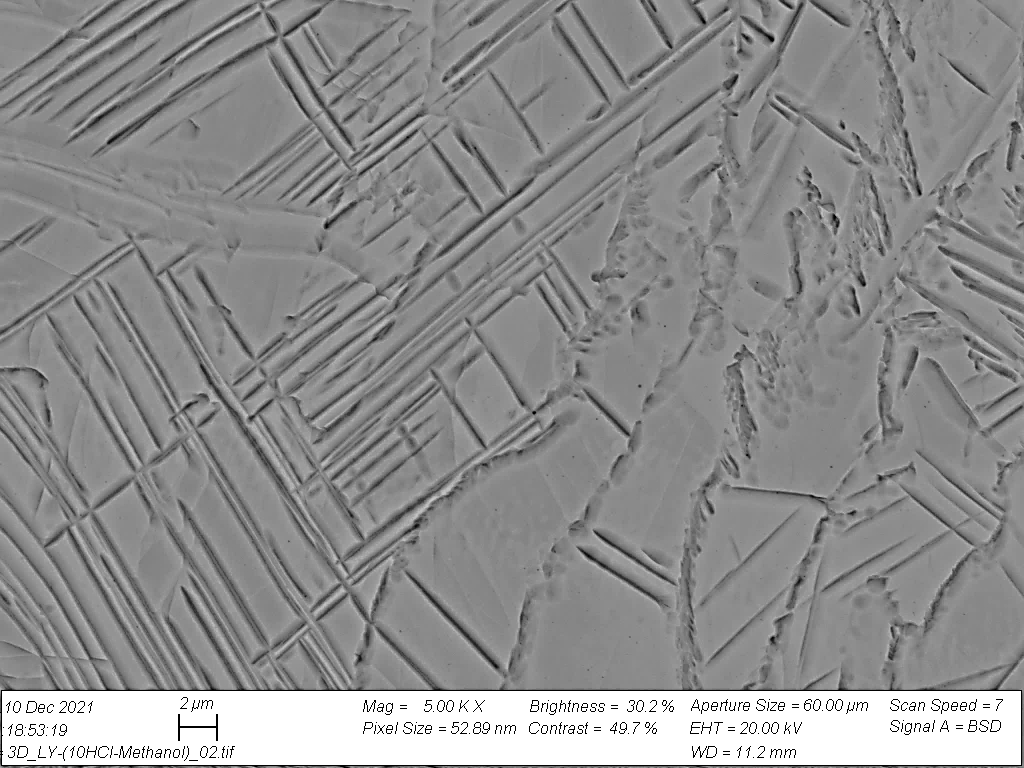 TEM study of sample C
(a)
(b)
(c)
(d)
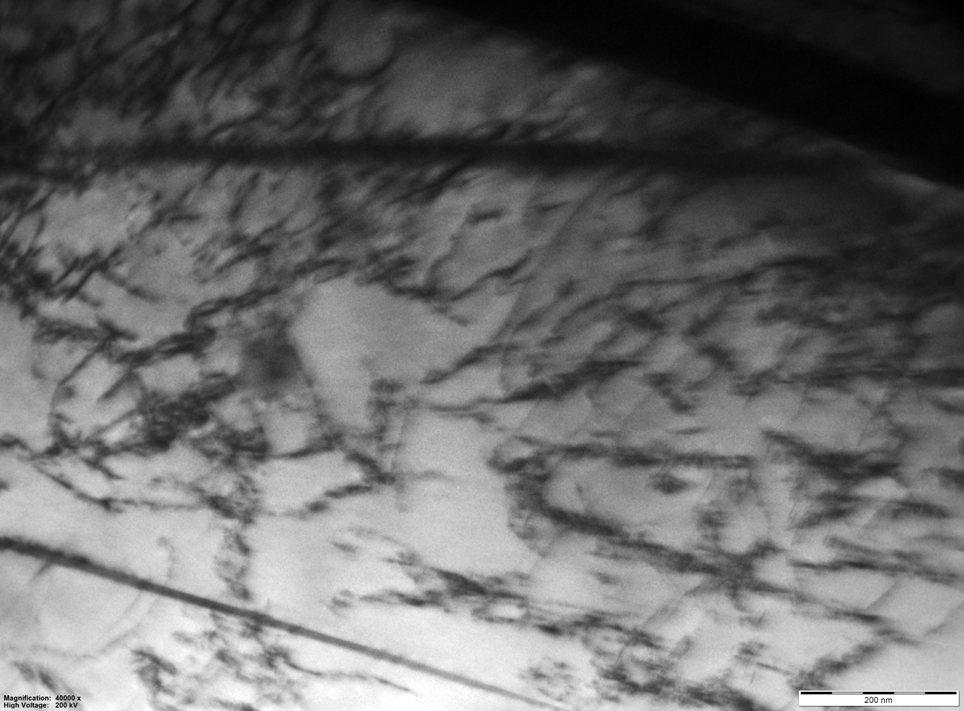 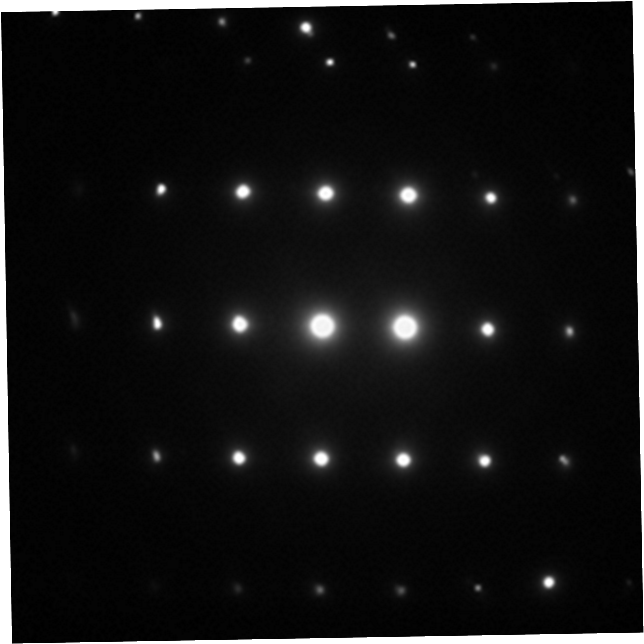 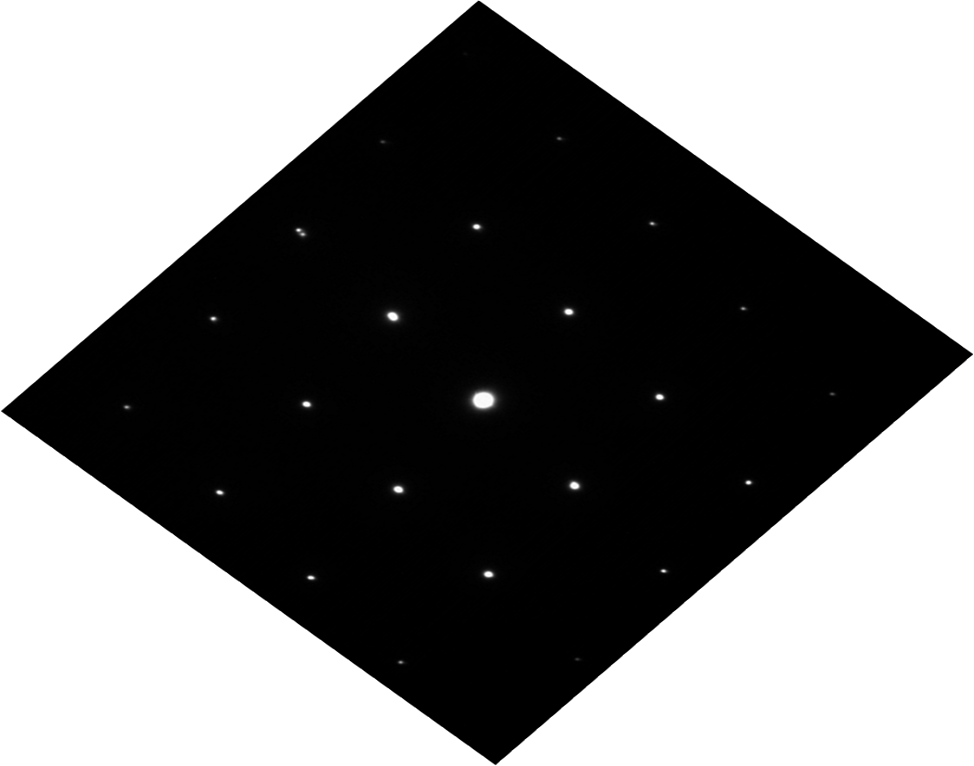 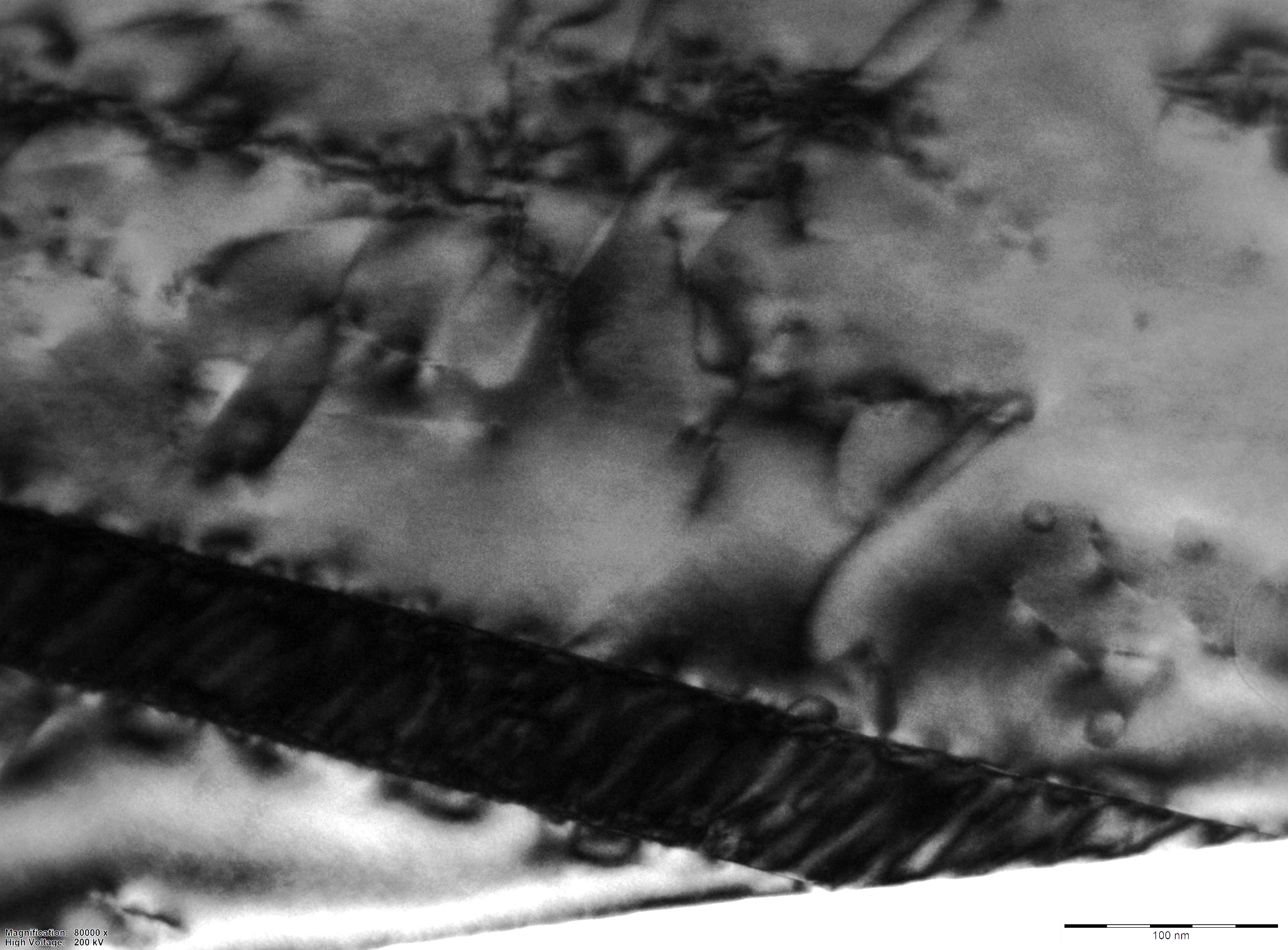 011
020
111
[100]bcc
Particle
400 nm
Matrix
100 nm
40 μm
8 μm
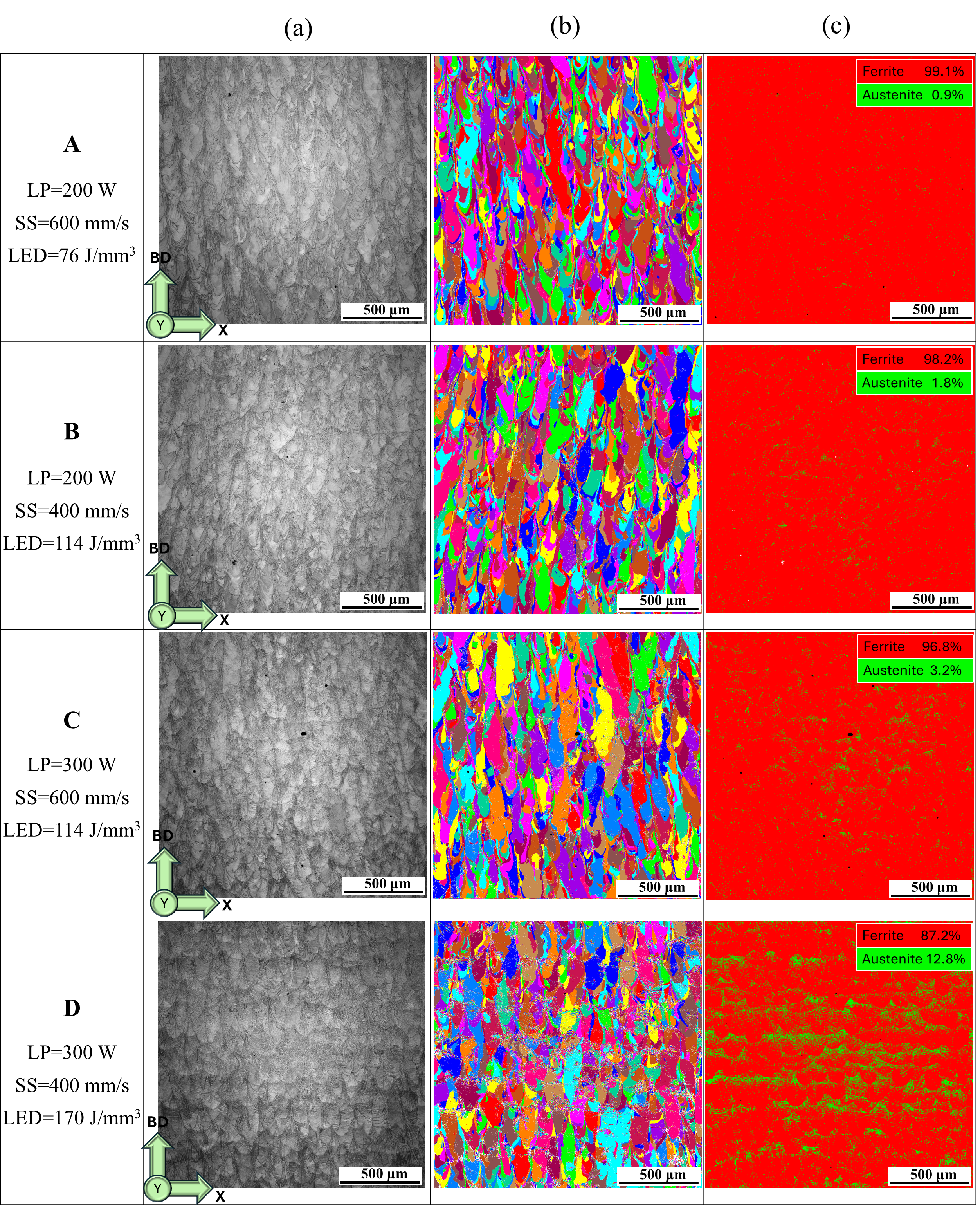 Effect of printing parameters on
grain size and second phase formation
Sharp heat flux along building direction
Epitaxial growth in grains
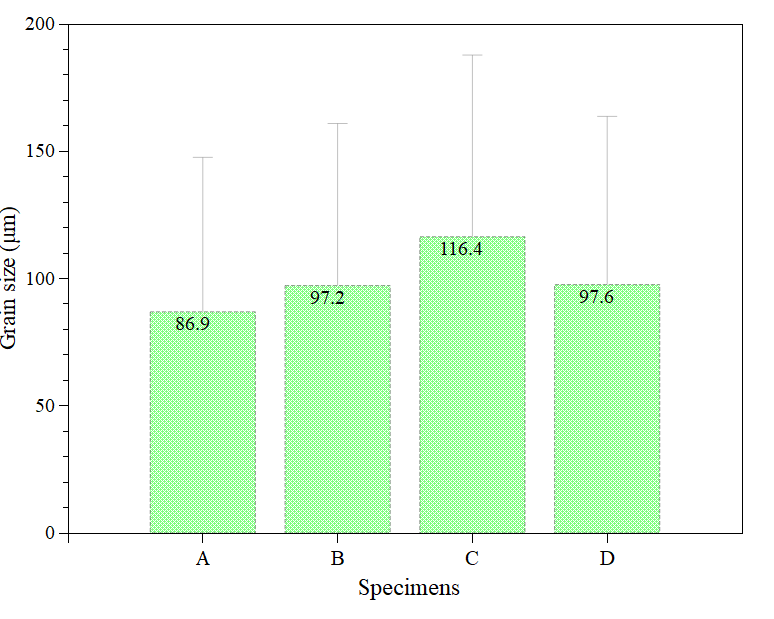 Grain size (μm)
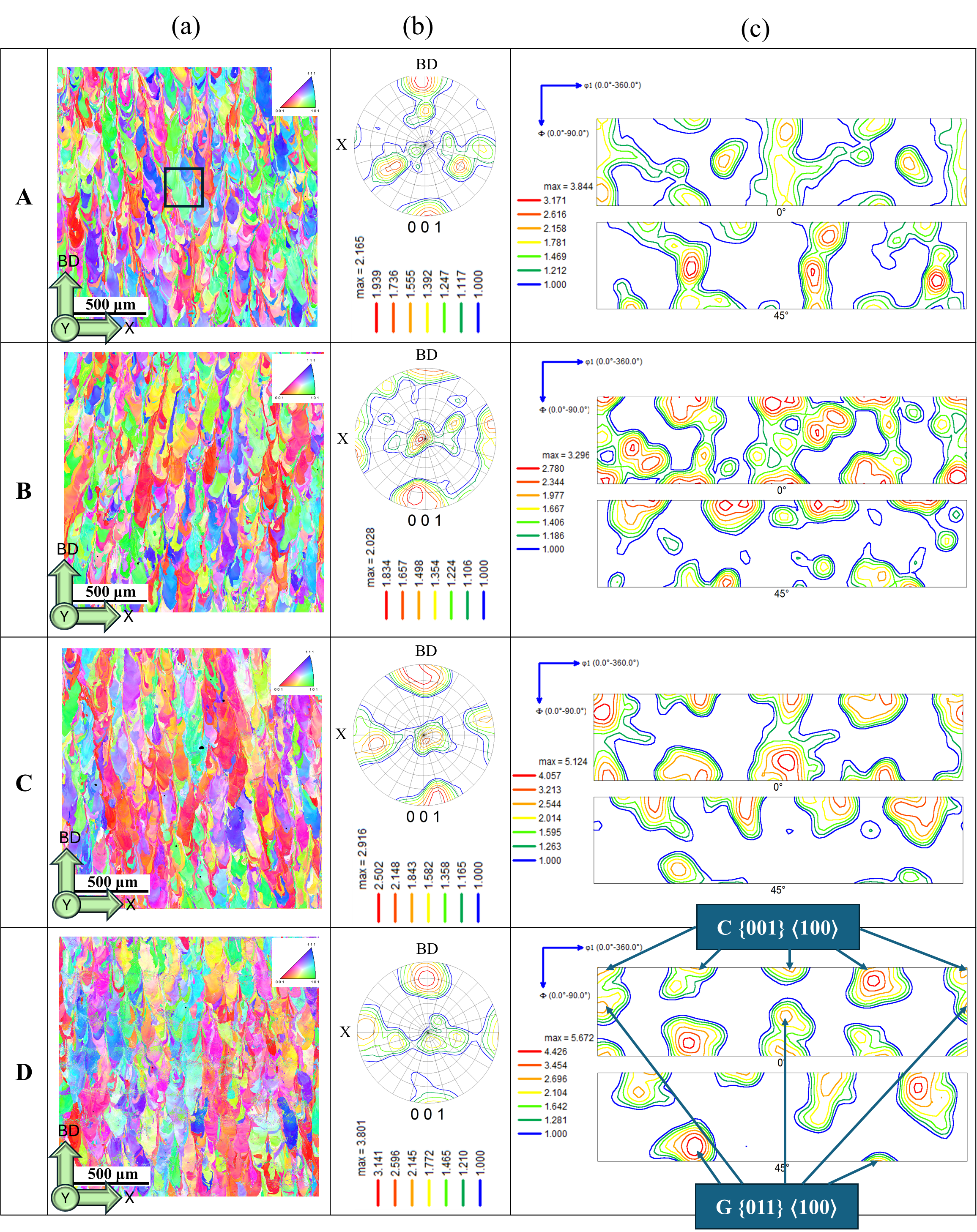 Effect of printing parameters on
texture of the matrix (bcc phase)
bcc is the primary phase that initiates and ends the solidification.

Transition from weak/mixed orientations to dominant Cube and Goss components at higher LED.
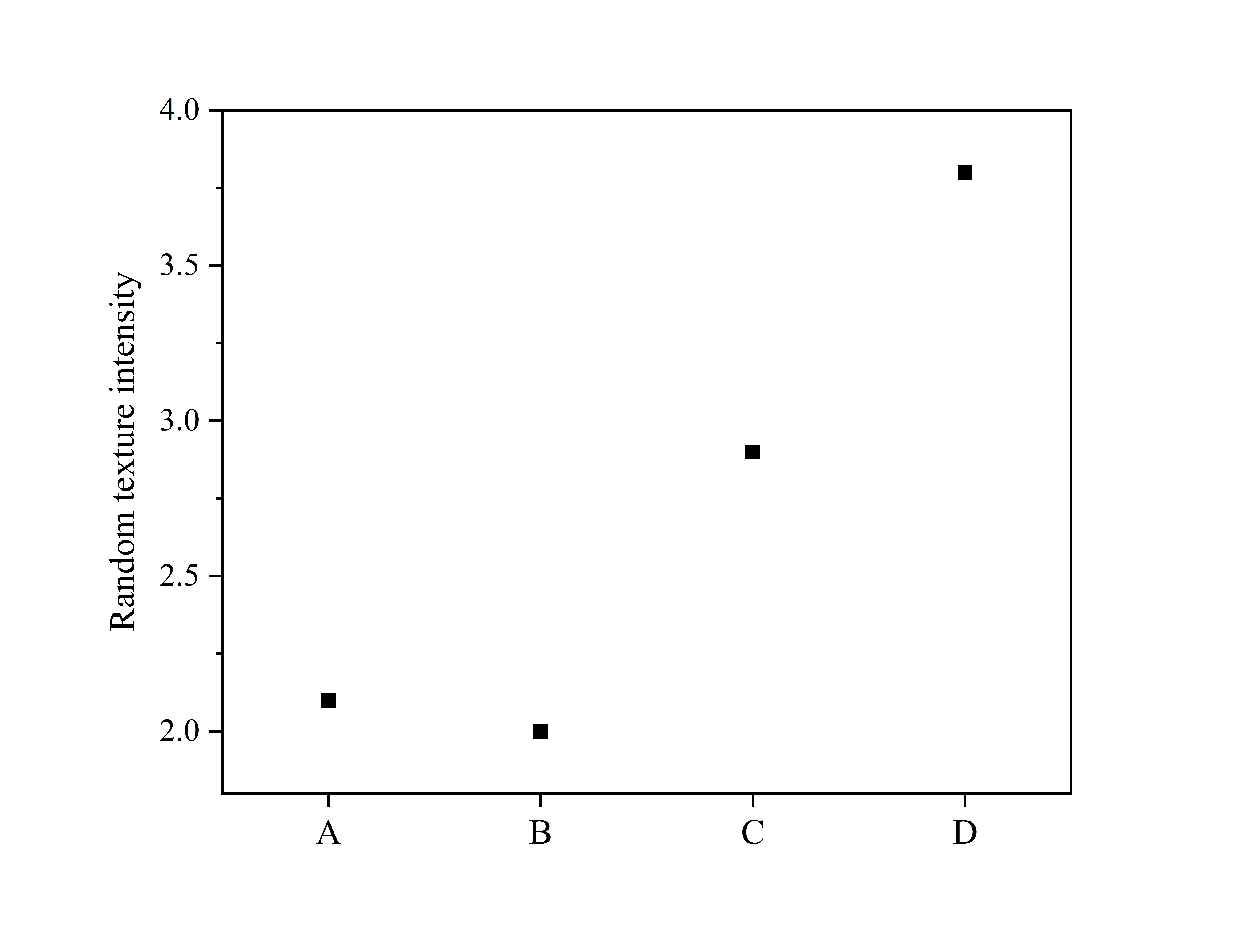 Random texture intensity
LED: 76
LP: 200 
SS: 600
LED: 114
LP: 200
SS: 400
LED: 170
LP: 300 
SS: 400
LED: 114
LP: 300
SS: 600
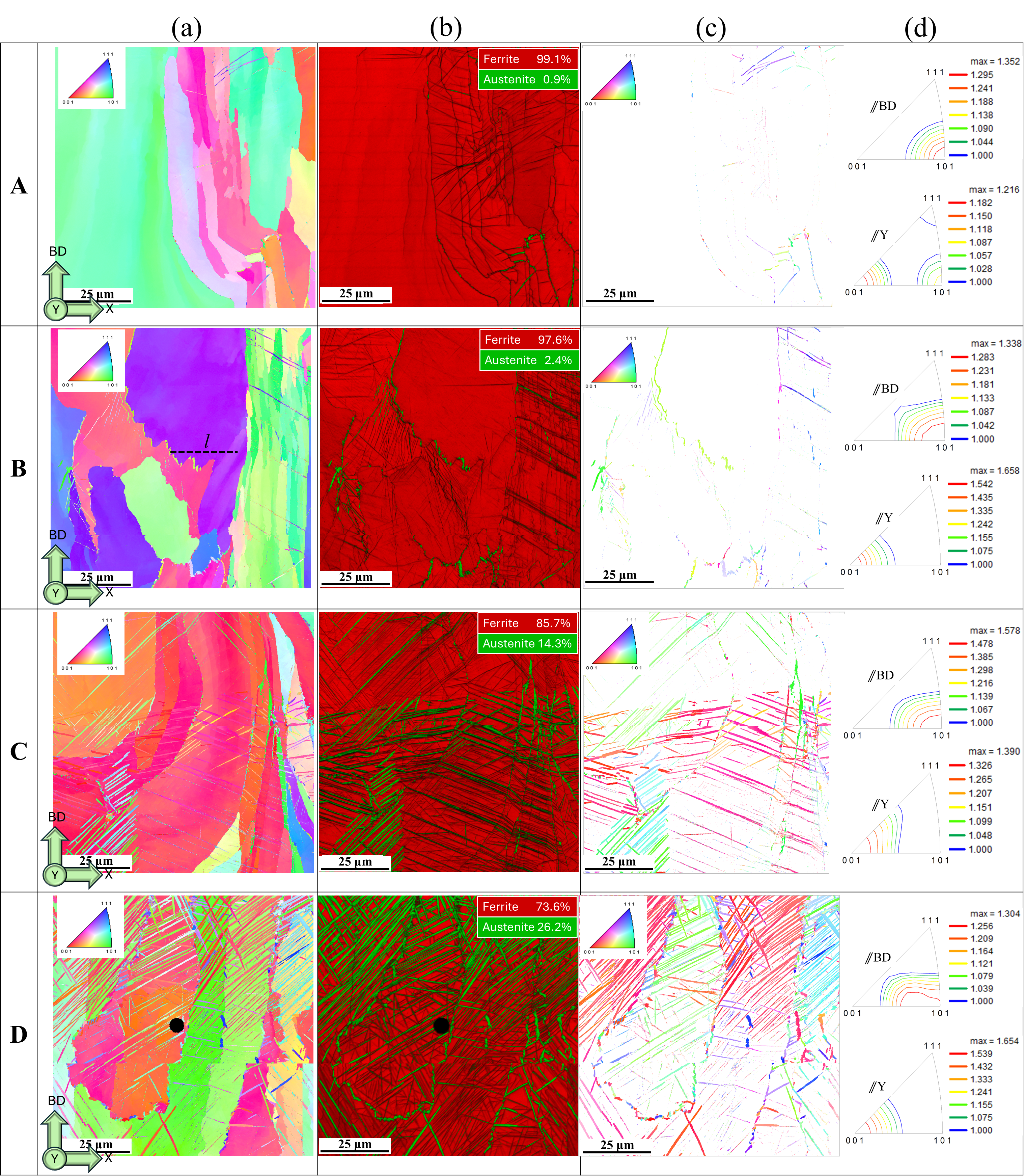 Effect of printing parameters on
texture of the second phase (fcc phase)
Shift of parallelism from <001>bcc to <101>fcc with respect to BD can happen due to the orientation relationship (OR) between the parent bcc and product fcc crystal systems.
Damped intensity (often less than 1.5 times random) of <101>fcc⫽BD  happened due to the decomposition of the bcc’s sharp orientation into several transformation textures.
Orientation relationship between the matrix (bcc) and the particles (fcc)
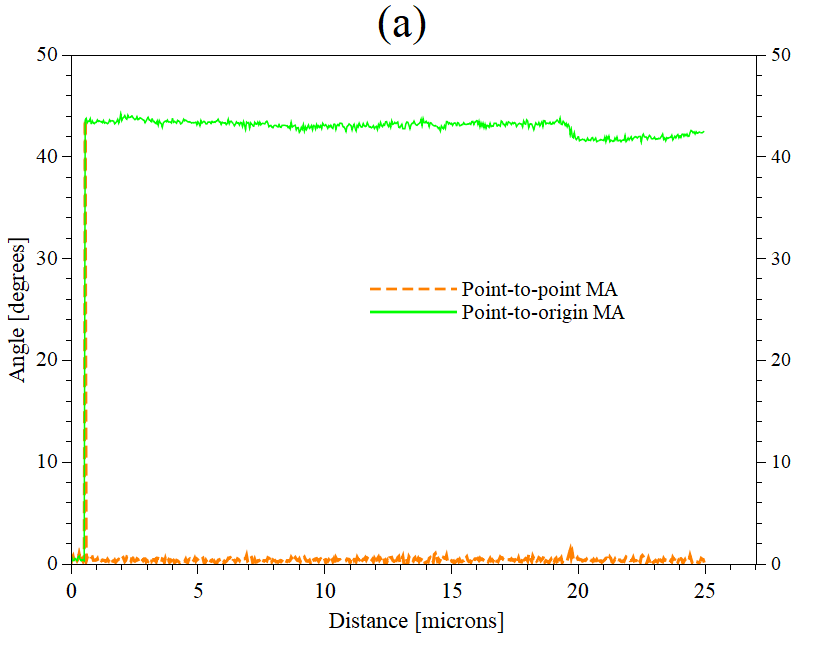 The overall misorientation angle (MA) profile of the fcc/bcc interphase boundaries shows a main hump near 43° and a secondary hump around 36°.

A has the lowest degree of phase transformation due to its faster cooling rate.

This indicates a significant deviation from the K-S or N-W orientation relationship, potentially leading to multiple fcc orientations in specimen A compared to the others.
MA of ⁓43° referring to Kordjumov-Sachs or Nishiyama-Wassermann
B
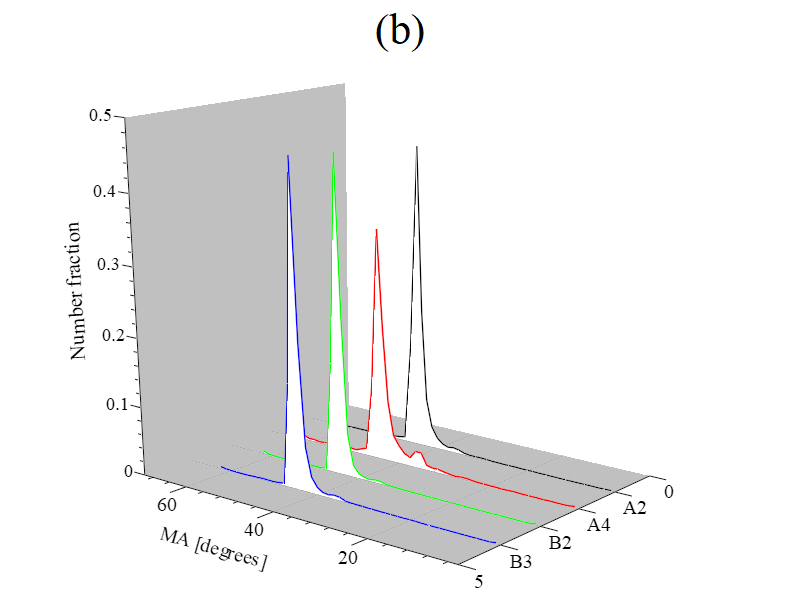 A
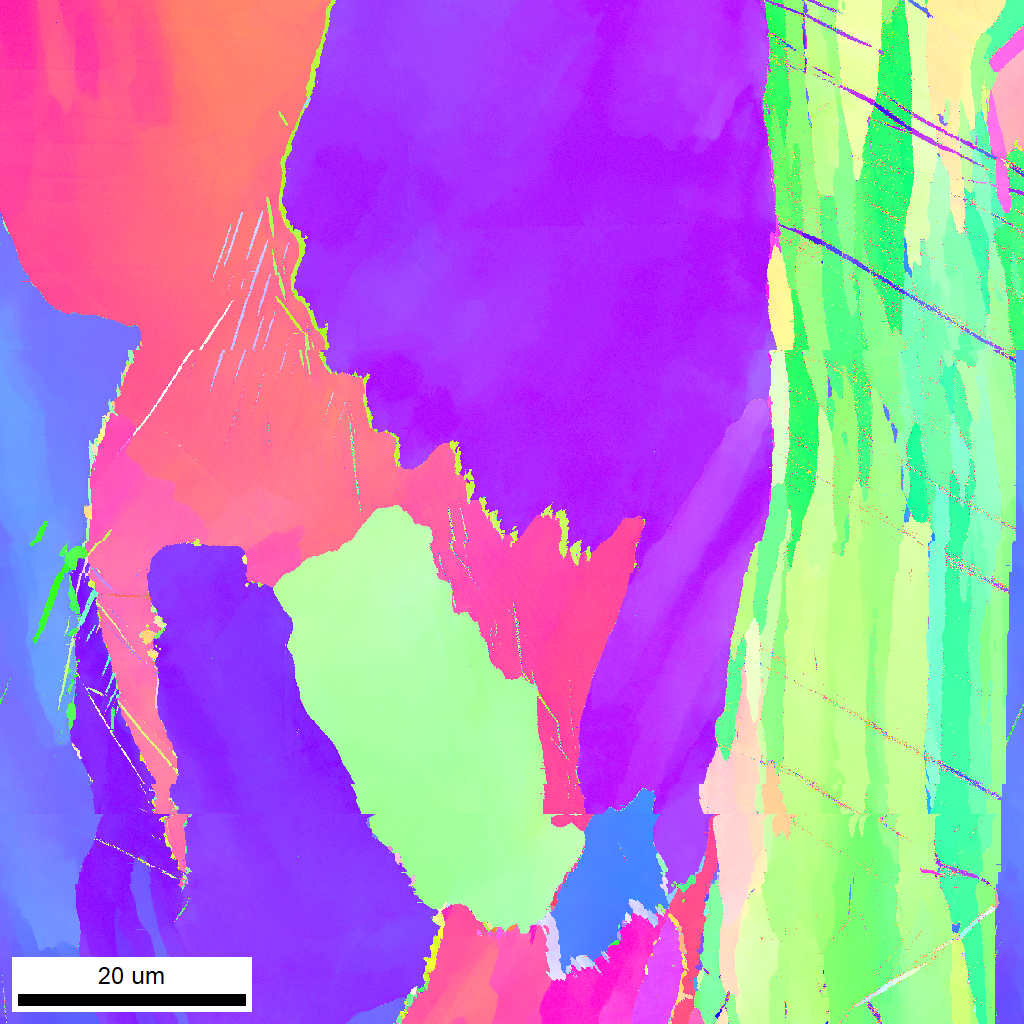 D
C
BD
l
Angle (degrees)
Number Fraction
X
Y
fcc grain boundary
Sub-grain in bcc
bcc grain
MA (degree)
Distance (microns)
25 μm
Effect of printing parameters on hardness, grain size and fcc formation
A shows the lowest hardness despite having the smallest grain size, suggesting that second-phase formation plays a more significant role in hardness than grain size.

B and C, printed at the same energy density, have different hardness values due to variations in second-phase formation.

D has a higher degree of phase transformation and smaller grain size than C but shows only a slight increase in hardness.

The limited hardness gain in D is attributed to its lower density, where defects can significantly influence hardness measurements.
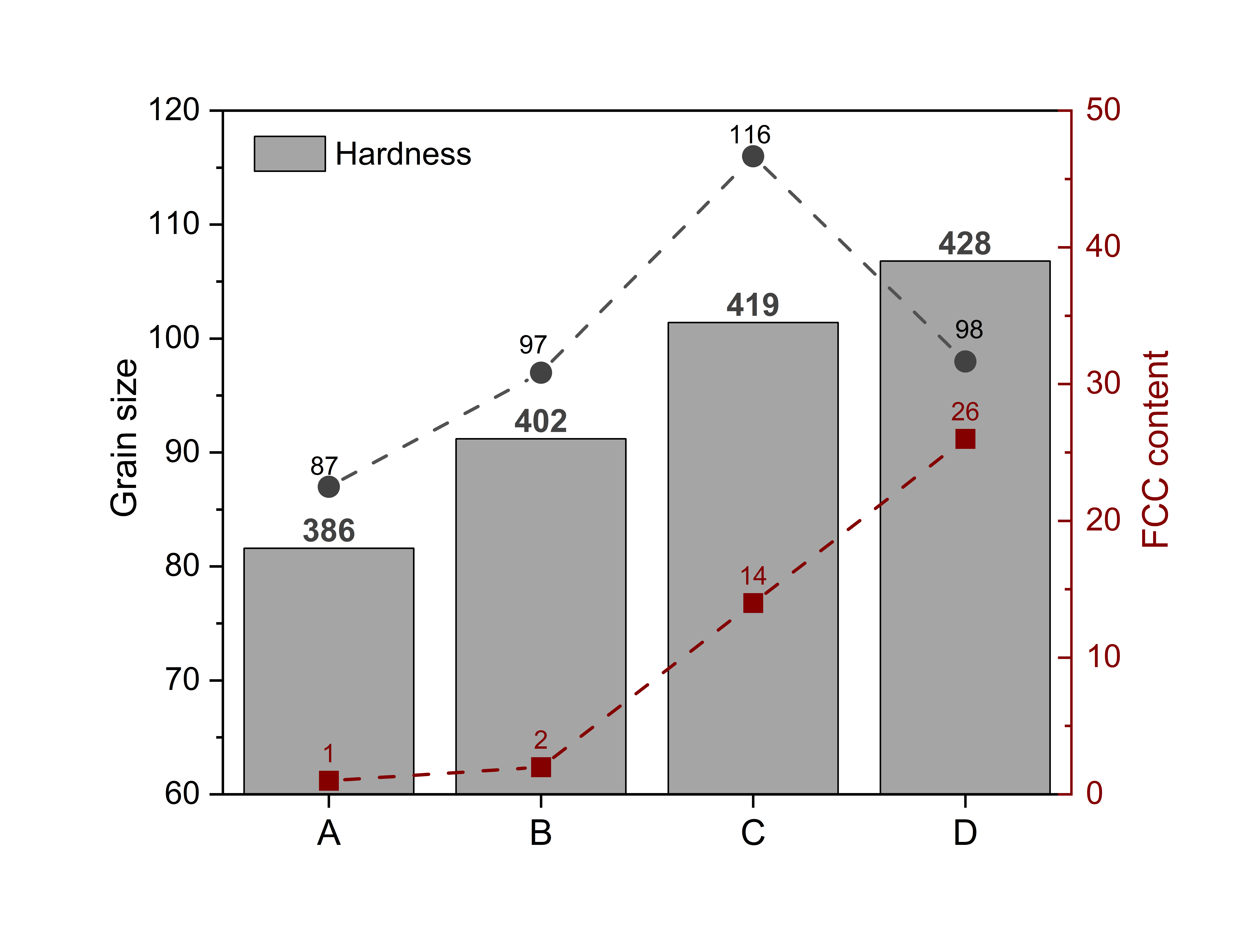 Hardness
Grain size
FCC content
LED: 76
LP: 200 
SS: 600
LED: 114
LP: 200
SS: 400
LED: 114
LP: 300
SS: 600
LED: 170
LP: 300 
SS: 400
Conclusion
Relative density: Peaked at moderate LED value of 114 J/mm3.

Phase transformation: Higher LED, and at the same LED, higher laser power and scan speed, promoted bcc→fcc transformation.

Grain size: Coarsened with increasing LED. Significant second-phase formation in Sample D (highest LED) refined matrix structure.

Hardness: Second-phase formation had a greater impact on hardness than grain size. Fine plate-like particles impeded dislocation motion, enhancing strength.

Texture evolution: Transitioned from weak/mixed orientations to dominant Cube and Goss components aligned with build direction at higher LED.

EBSD analysis: High magnification revealed Kurdjumov–Sachs and Nishiyama–Wasserman orientation relationships between bcc and fcc phases.
LED alone is not sufficient to predict phase transformation, texture, and hardness.

Process-specific thermal profiles and melt pool dynamics (laser power and scan speed) are crucial for controlling microstructure and mechanical properties in LPBF-fabricated CoCrFeMo alloys.
THANK YOU FOR YOUR  ATTENTION